Интегрированная ООД по познавательному развитию с использованием метода интеллект-карт «Путешествие по Волге»(Подготовительная к школе группа)
Воспитатели МАДОУ «Детский сад № 408 комбинированного вида» Советского района города Казани
Ахмеджанова Флёра Хатиповна
Ахметова Лилия Равкатовна
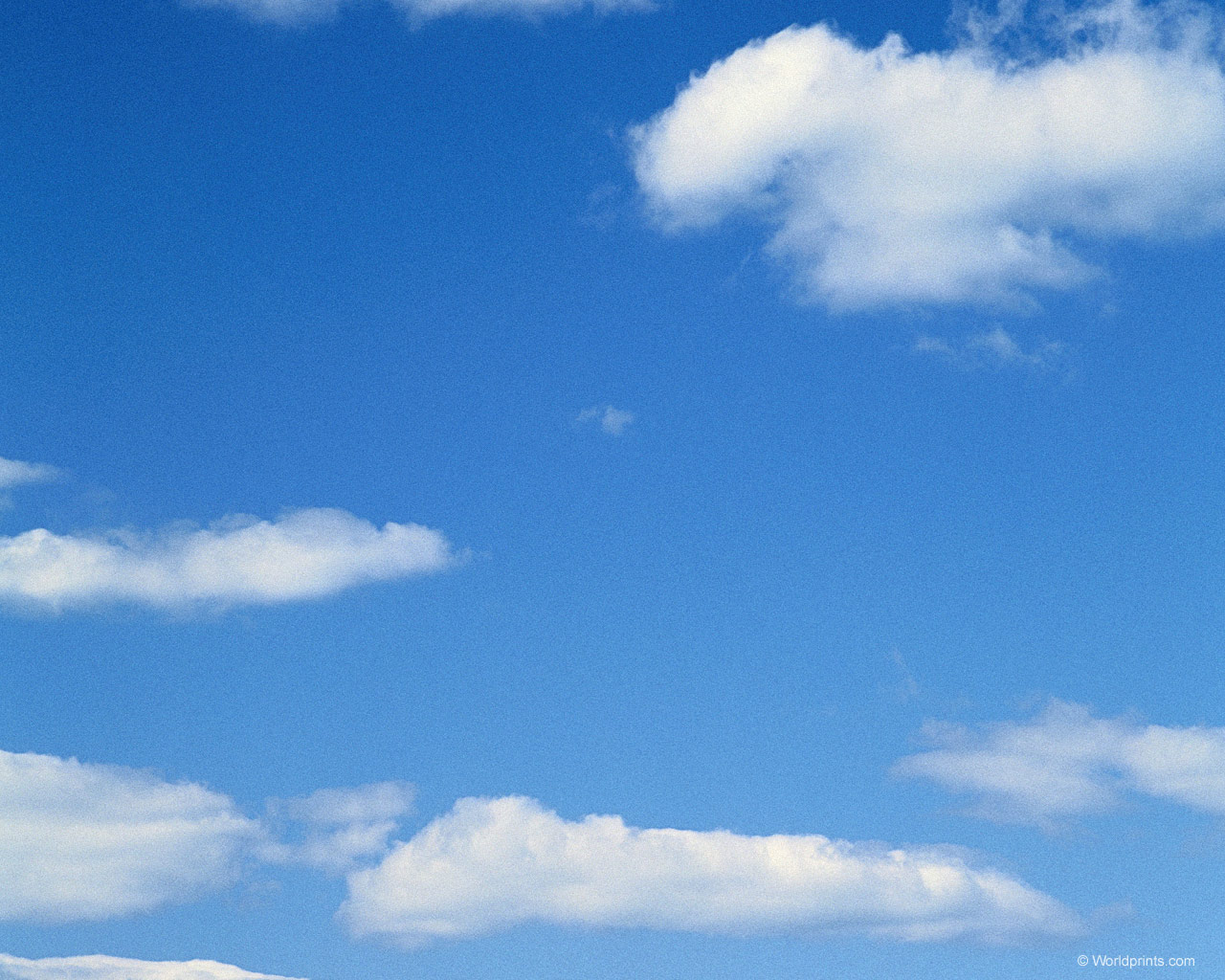 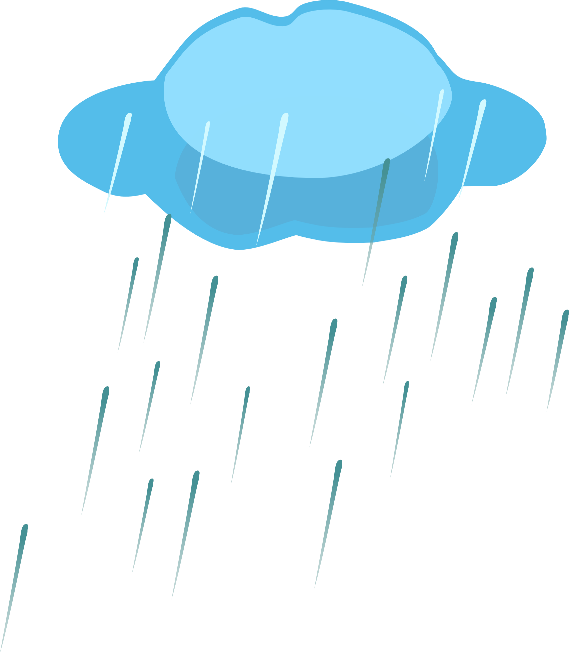 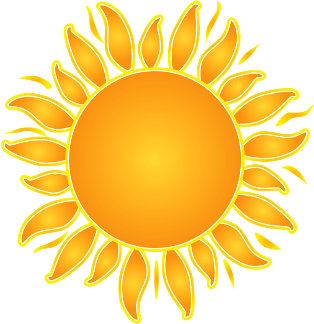 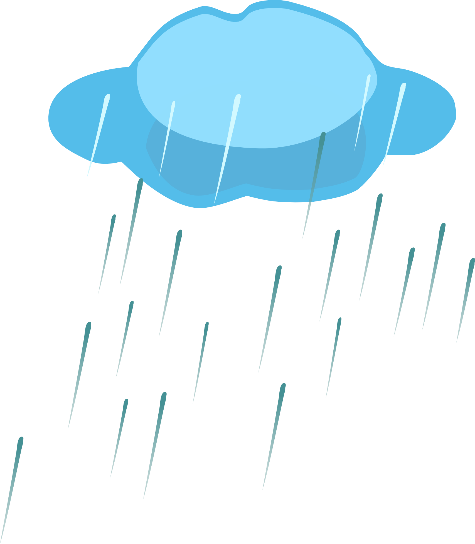 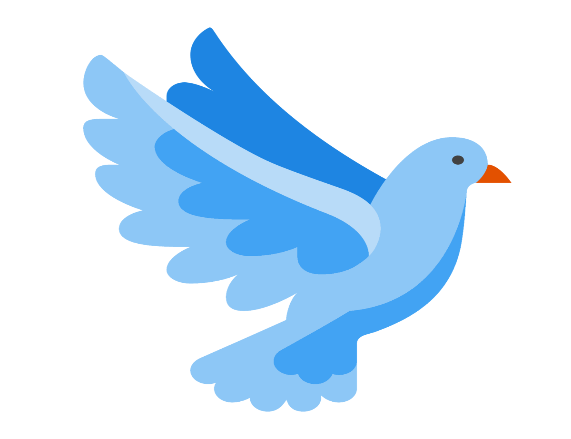 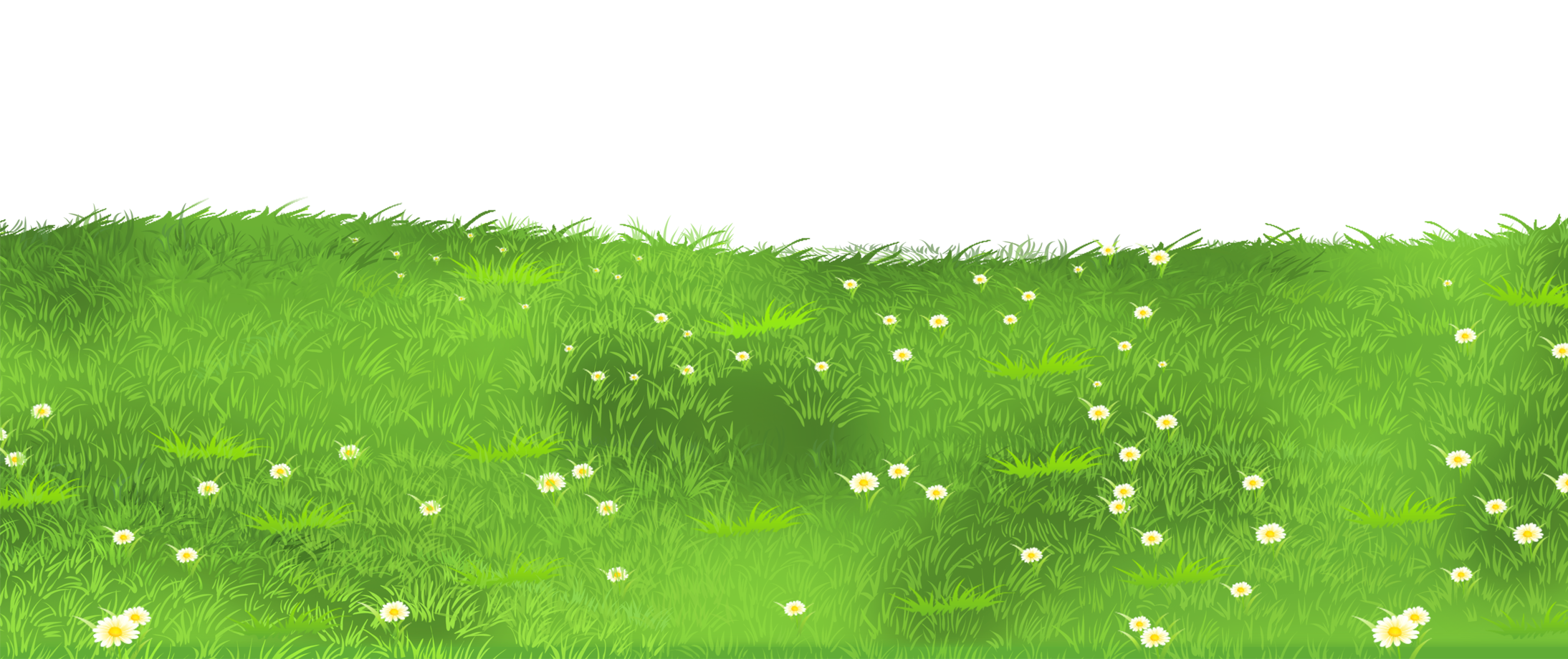 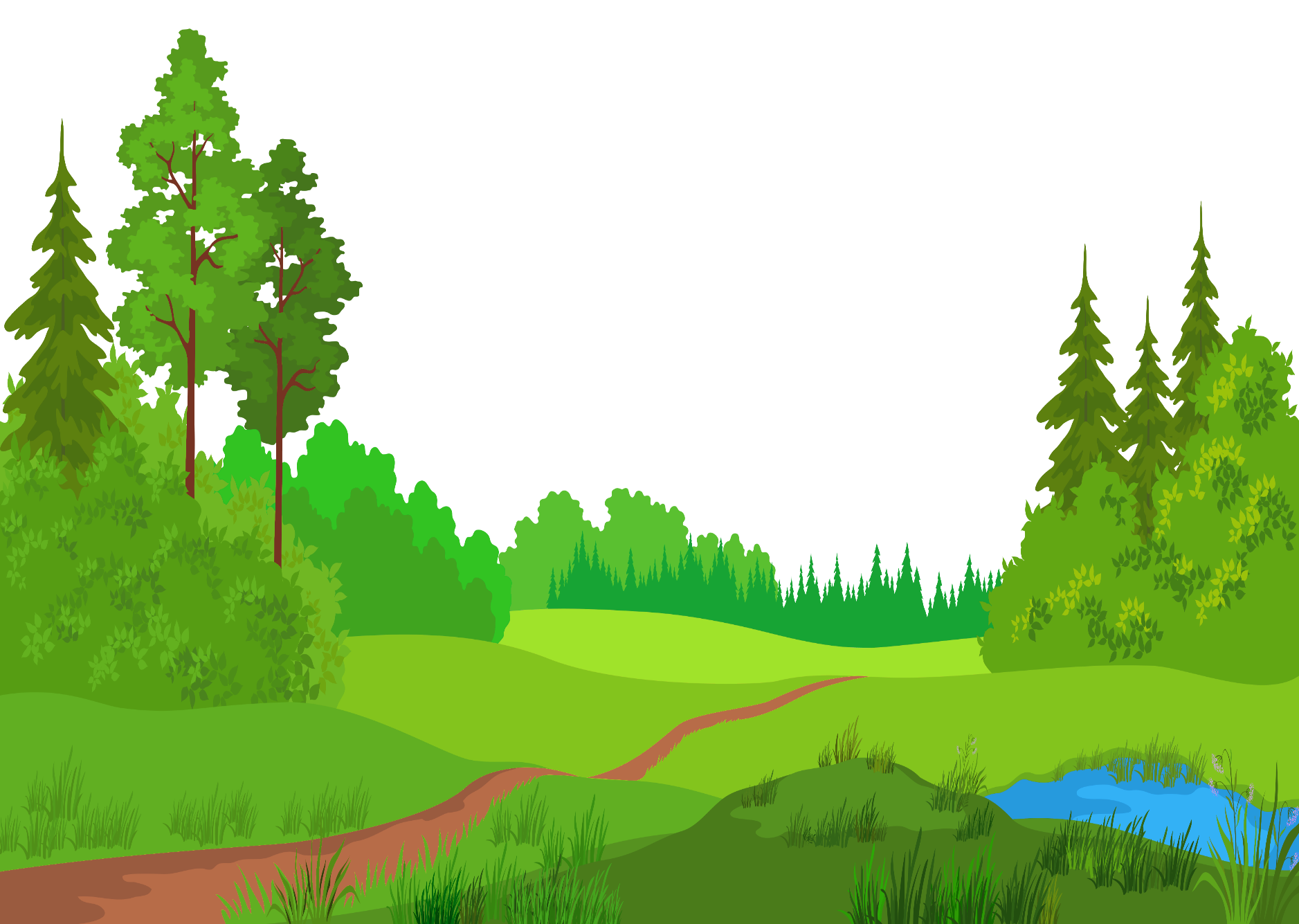 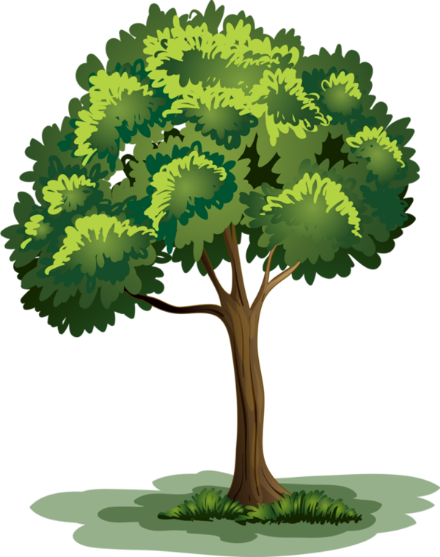 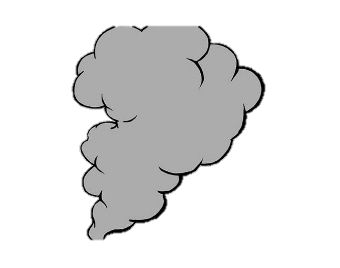 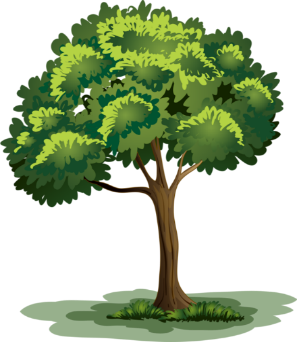 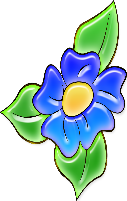 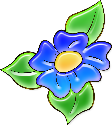 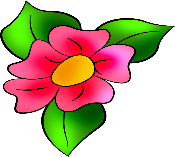 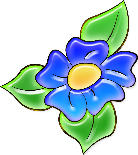 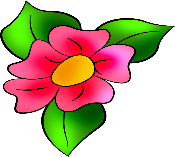 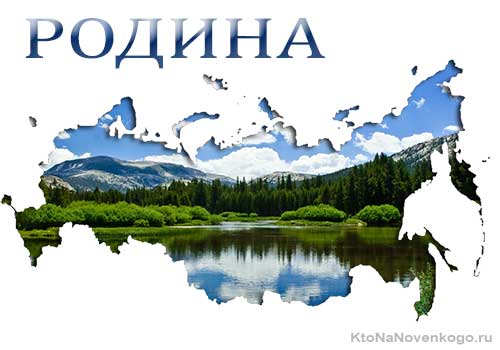 На свете много разных стран,Но есть одна страна:От белых льдов до теплых рекРаскинулась она!На свете много разных стран,Но есть одна страна:Ее мы Родиной зовем,А Родина – одна!
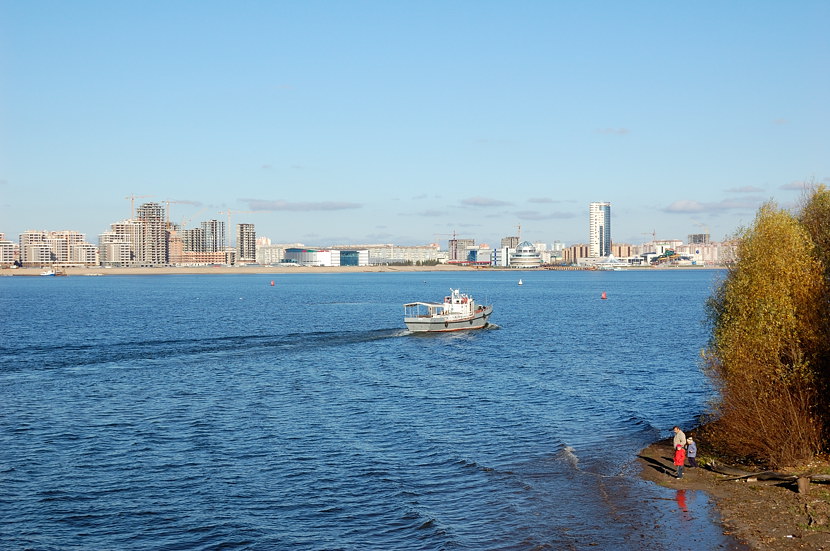 В самом сердце великой России
Волга-матушка вольно течет.
Вдоль реки нашей полной, могучей
Здесь народ разный мирно живет.
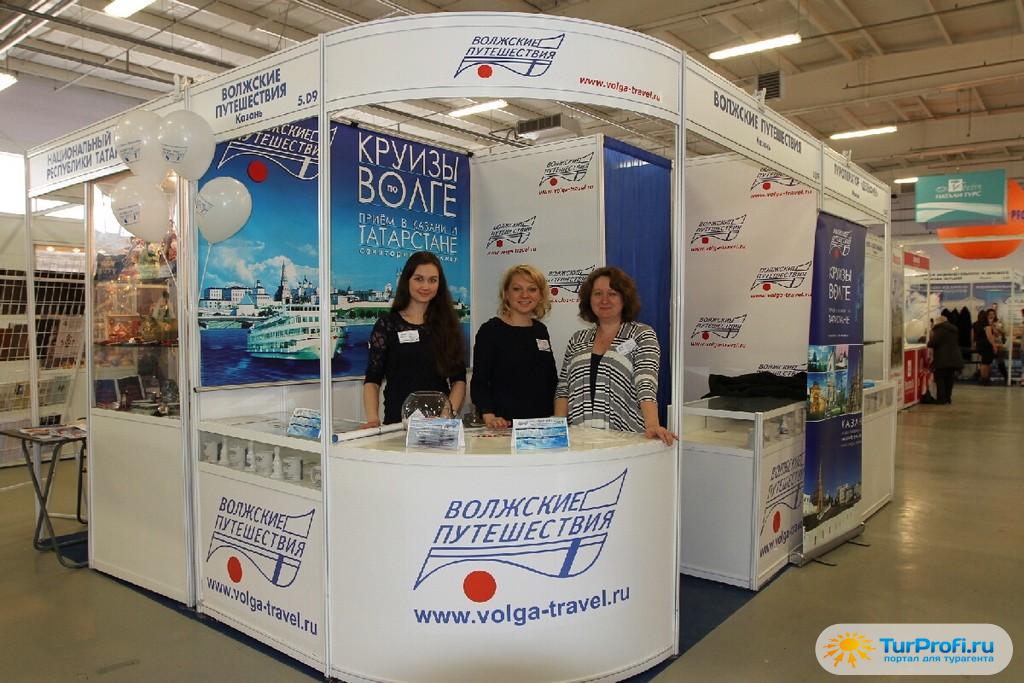 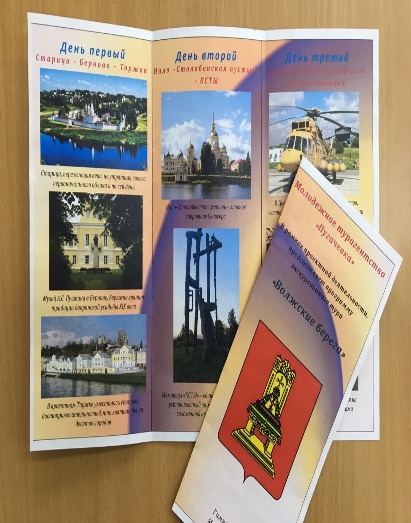 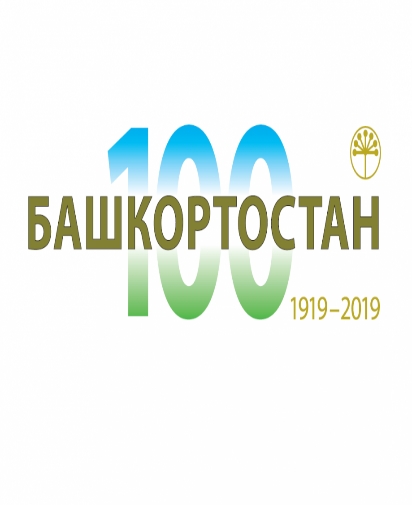 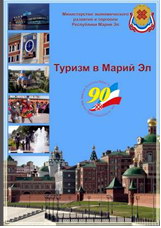 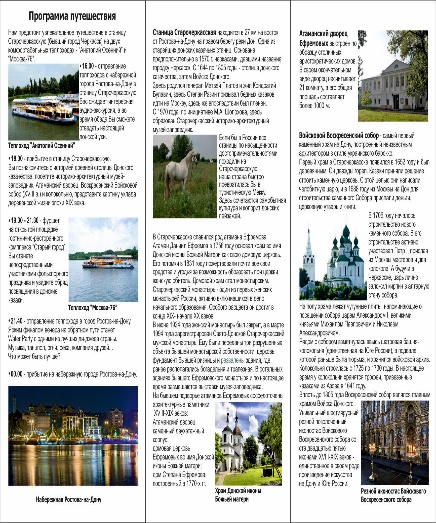 Чебоксары
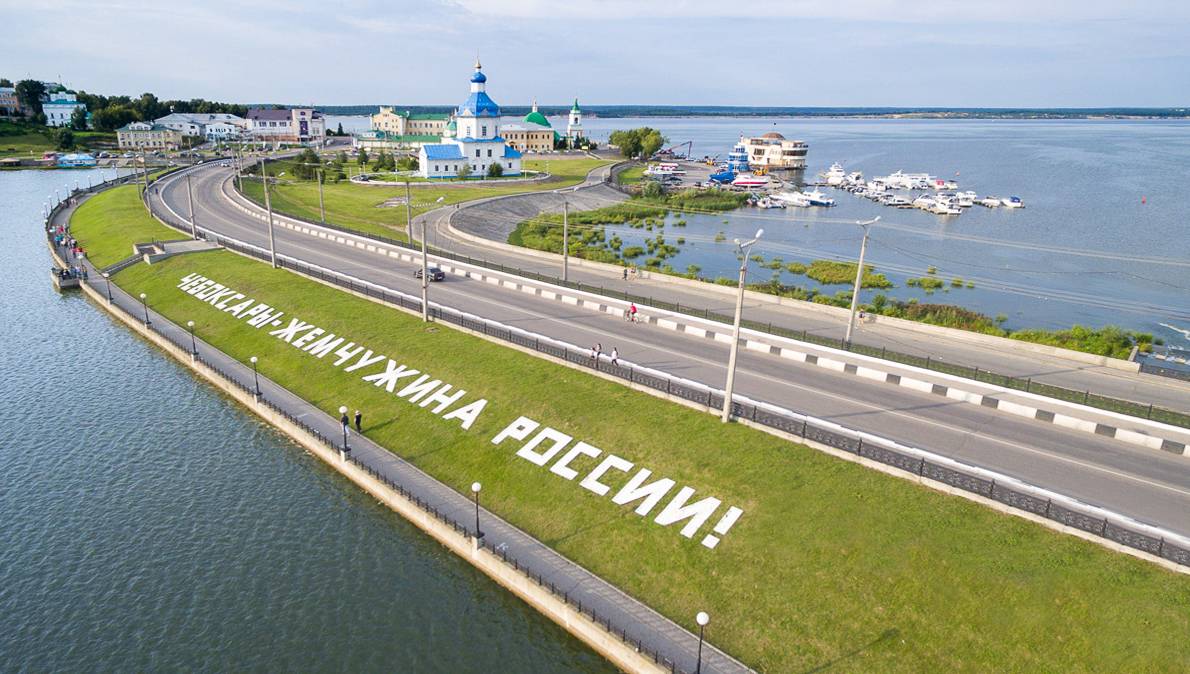 Хвала тебе, Чувашия, мой дом!И имя, и язык твой — сердцу свято.Дубравами и хмелем, и трудом,И песнями, и вышивкой богата.Жива в узорах древних нити сила,Связавшая народы в их судьбе, —Ты будешь жить во мне, моя РоссияПока живет Чувашия в тебе.
Государственный герб Чувашии
Государственный флаг Чувашии
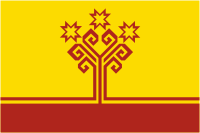 Представляет собой геральдический щит, на которой «Древо жизни», растущее из чувашской земли. «Древо жизни» - знак долгого исторического пути, пройденного чувашским народом. Пурпурный цвет Древа и нижней полуокружности символизирует стремление народа к свободе. Светло-желтый – цвет солнца, дарующий жизнь всему на земле. Восьмиугольная звезда выражает красоту и совершенство. Хмель на концах полуокружности – образ традиционного богатства чувашского народа и республики- «зеленого золота».
Флаг Чувашской республики – это полотнище желтого цвета с красной полосой вдоль нижнего контура, из которого «растет» Древо Жизни. Сочетание желтого и красного цветов – традиционная расцветка в чувашских традициях. Желтый цвет означает богатство, справедливость и благородство. Красный цвет означает силу, достоинство и мужество. На флаге Чувашии желтый фон – это место под солнцем, красный – земля, на которой растет «Древо Жизни». Эмблема «Три Солнца» в виде трех одинаковых с символизирует защиту, благополучие и солнечный свет.
Чувашский национальный костюм
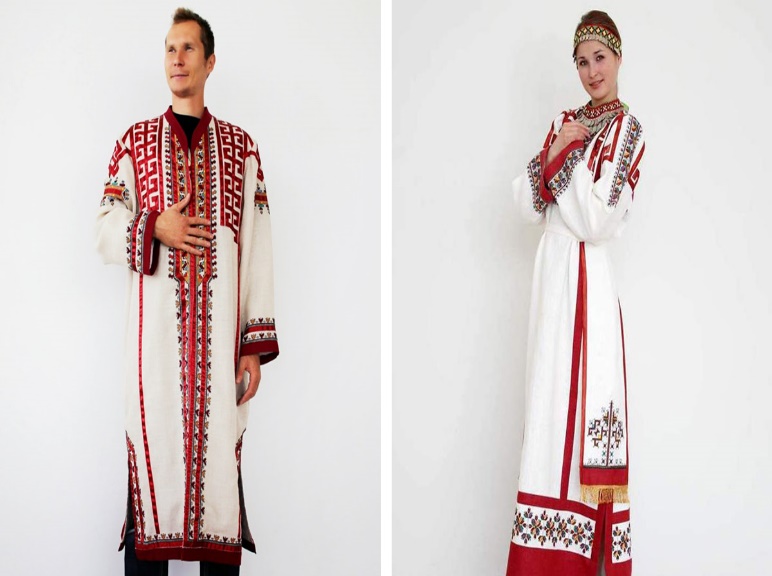 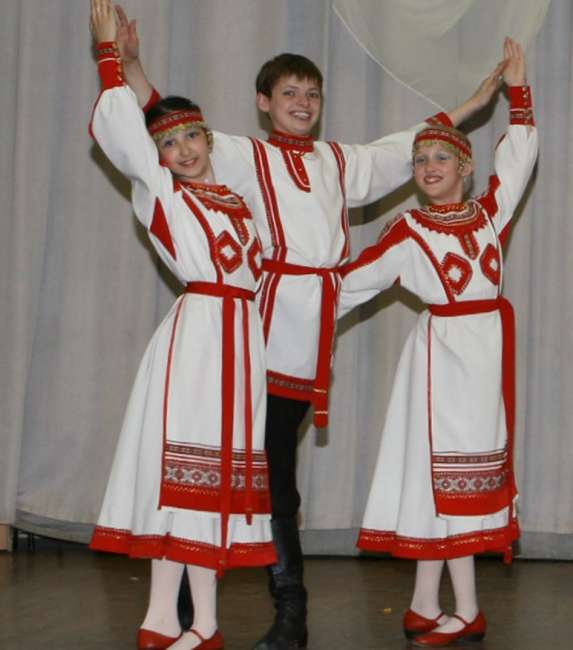 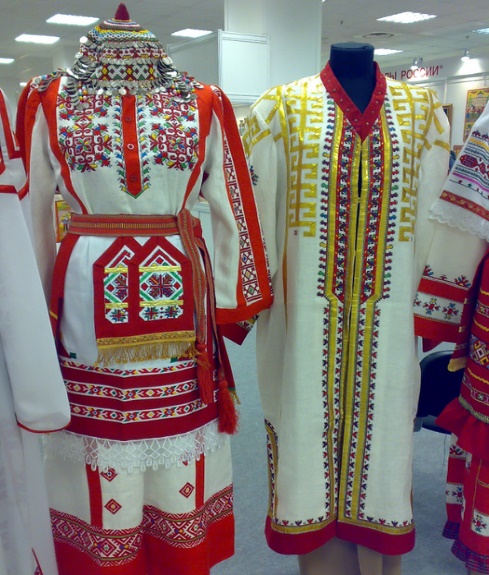 Чувашский национальный орнамент
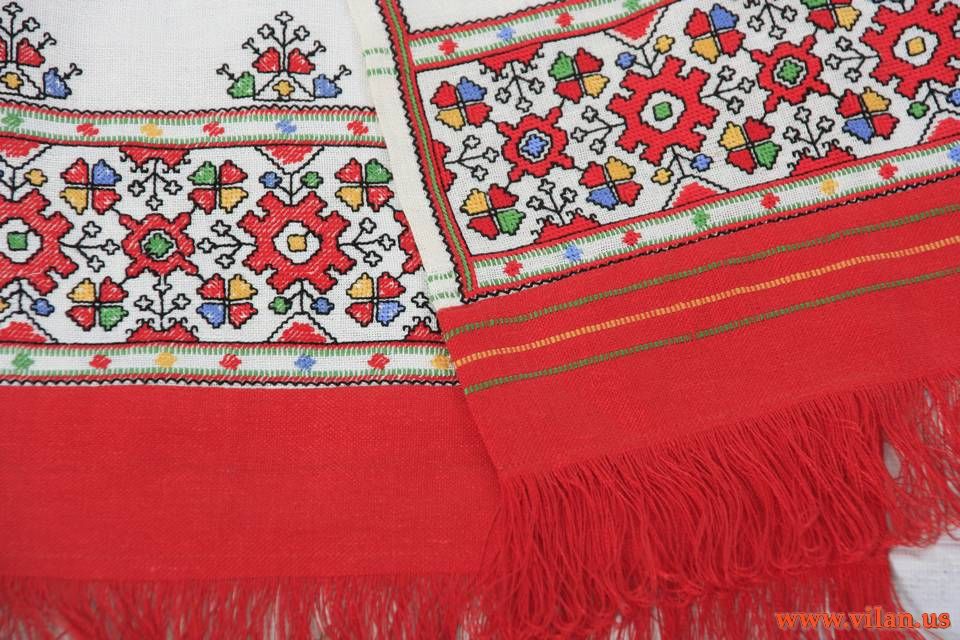 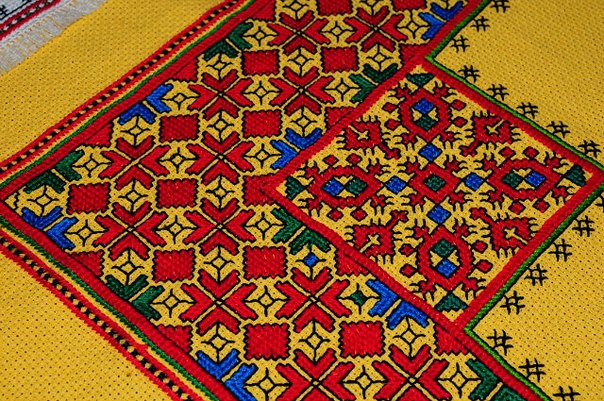 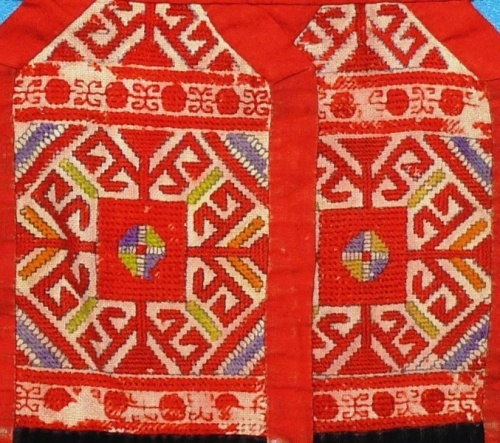 Йошкар - ола
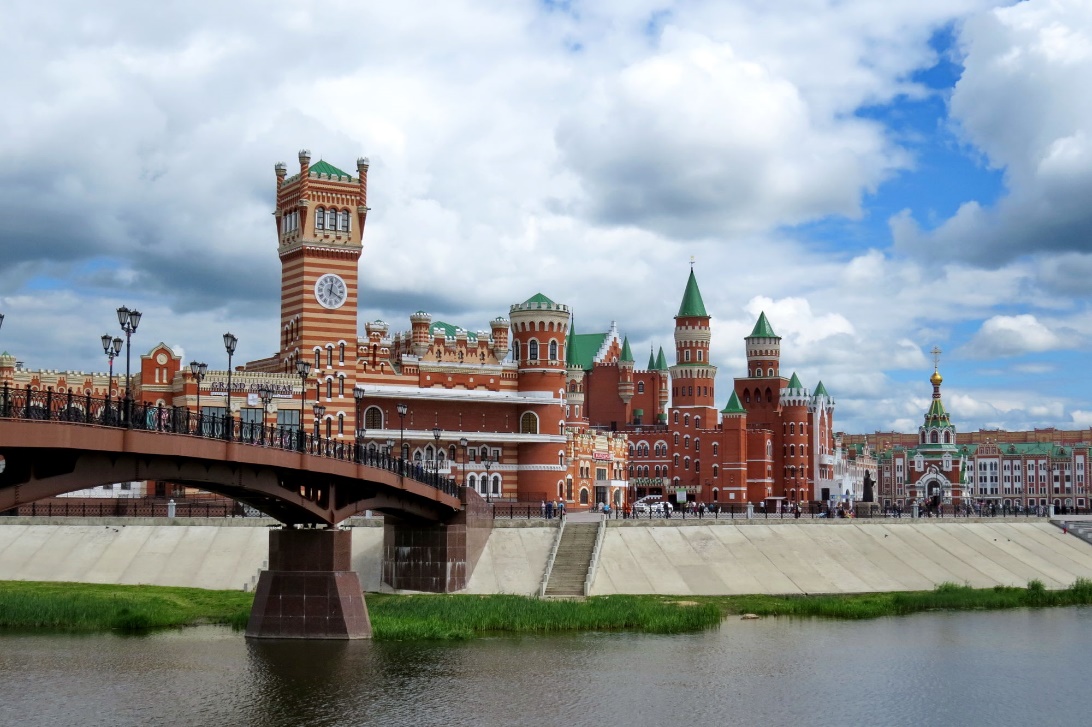 Герб республики Марий Эль
Флаг республики Марий эль
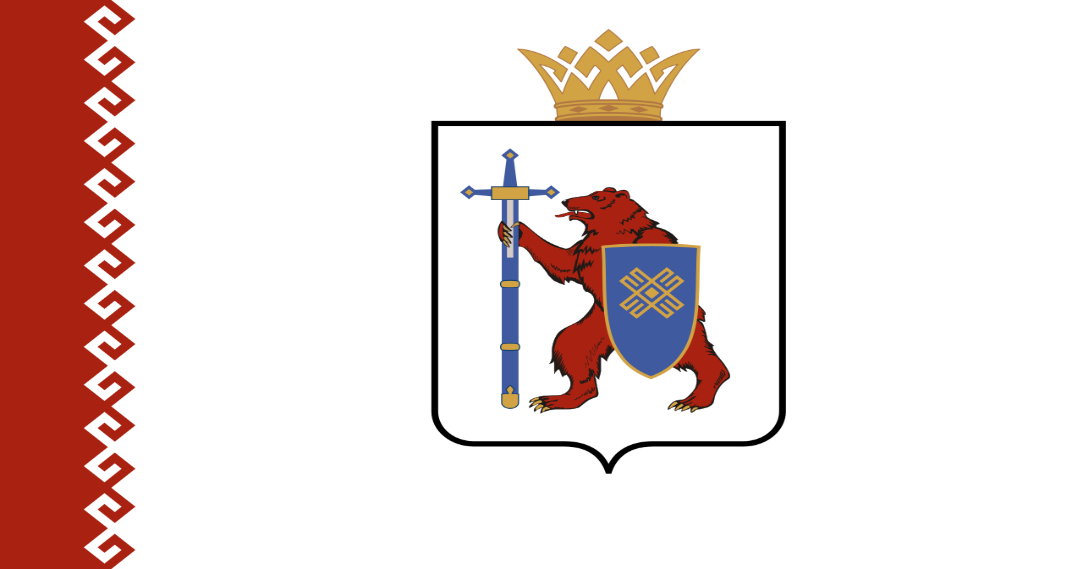 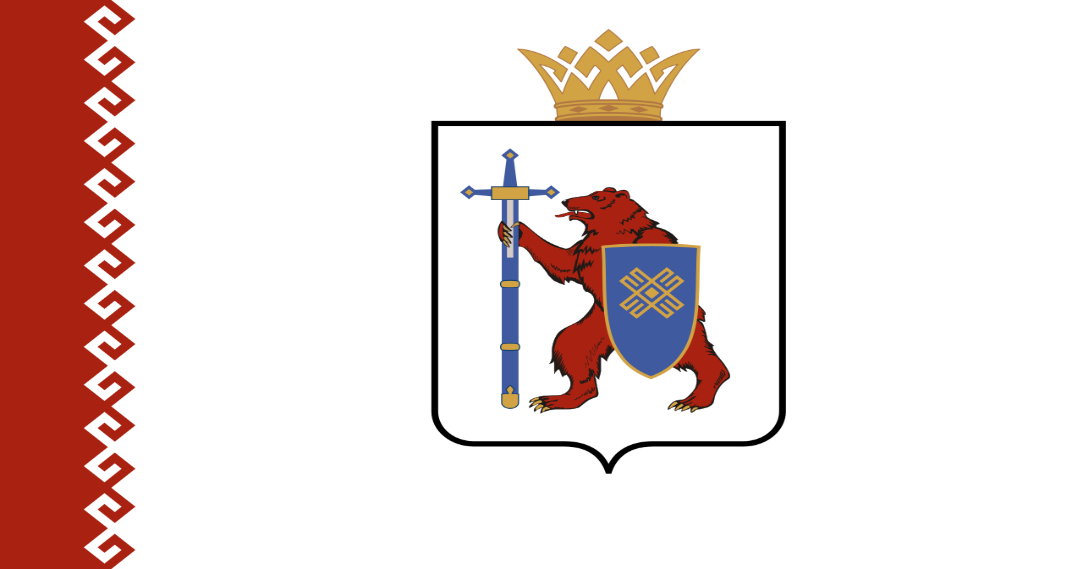 Белое полотнище марийского флага со стороны древка окаймлено вертикальной полосой с традиционным марийским орнаментом красного цвета. Центральный элемент флага – республиканский герб Марий Эля.
Герб  республики Марий Эл представляет собой французский щит с серебряным фоном, внутри которого находится бурый медведь, стоящий на задних лапах и повернутый вправо. В правой лапе зверь держит длинный меч в синих ножнах, направленный вниз, и золотой молот с серебряной рукоятью. В левой же лапе располагается синий щит, обрамленный золотой лентой. В средней части щита изображен золотой скошенный марийский щит. Всю эту конструкцию венчает земельная золотая корона, стилизованная под марийский орнамент.
Марийский народный костюм
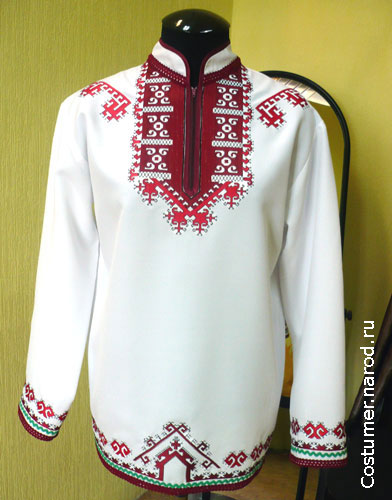 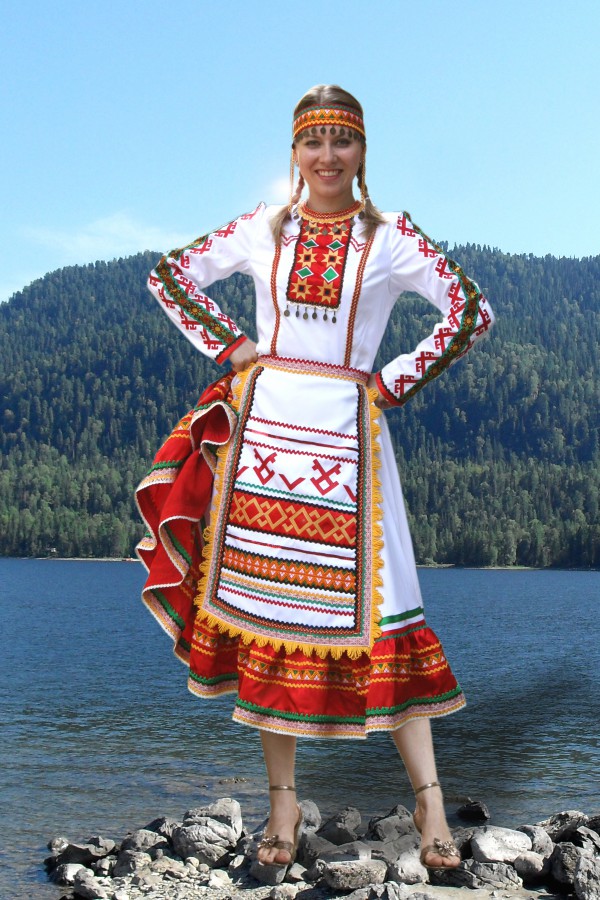 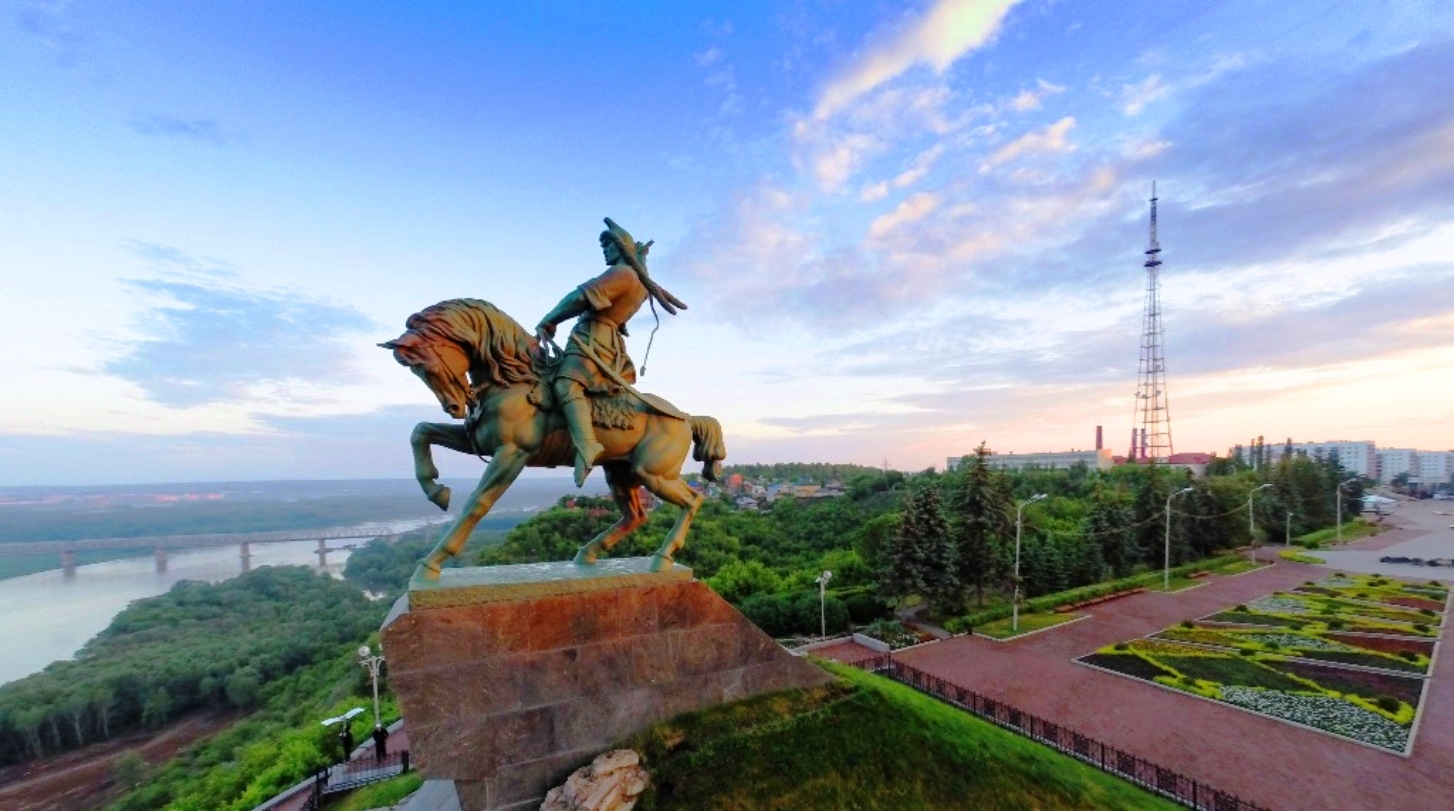 Льется песня родного курая,Мы — башкиры, в Поволжье живем.В благодарность богатому краюПо-башкирски танцуем, поем.- Наш герой – Салават, им гордимся, Так историю мы узнаем.По крупицам культуры страницыЛюбим, учим и все бережем.
Герб республики Башкортостан
Флаг республики  Башкортостан
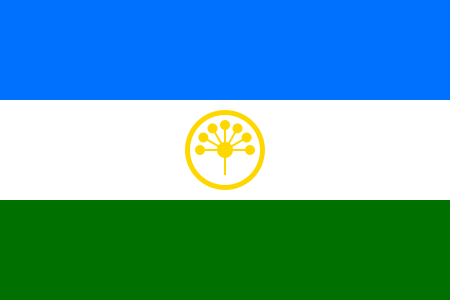 Синий цвет означает ясность, добродетель и чистоту помыслов народов Республики Башкортостан; белый — миролюбие, открытость, готовность к взаимному сотрудничеству народов Республики Башкортостан; зелёный — свободу, вечность жизни.Цветок курая — символ дружбы, семь его лепестков, расположенных в центре белой полосы, символизируют семь родов, положивших начало единению народов, проживающих на территории Республики Башкортостан.
Герб Республики Башкортостан представляет собой изображение памятника Салавату Юлаеву на фоне восходящего Солнца и его лучей, вписанное в круг, обрамленный национальным орнаментом. Ниже изображено соцветие курая, символ мужества народов. Лента, окрашенная в цвета государственного флага Республики Башкортостан, с надписью по белому полю: «Башҡортостан».
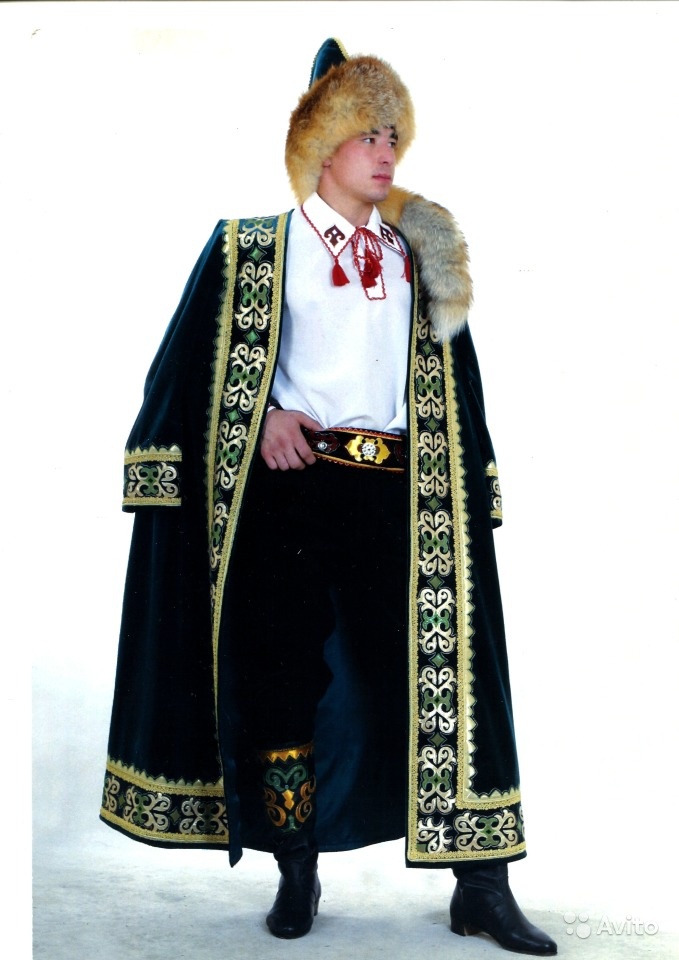 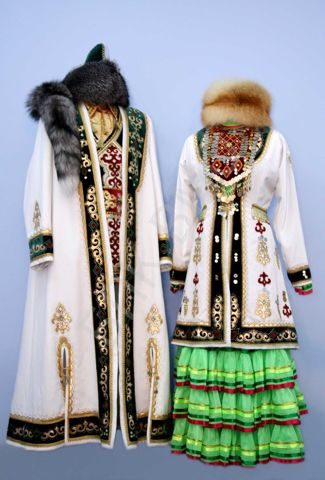